Lightning Karaoke
Spring NEARC 2012
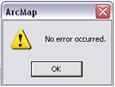 DONE.
Sources: PictureIsUnrelated.com & the F*CK YOU ARCMAP Facebook group